LOS ECOSISTEMAS
5º - 6º Educación Primaria
Es  un conjunto formado por los seres vivos, los factores físicos del medio donde viven y las relaciones que se establecen entre ellos.
TIPOS DE ECOSISTEMAS
PROBLEMAS DE LOS ECOSISTEMAS
Hay problemas que afectan a los ecosistemas como por ejemplo: 

LA  CONTAMINACIÓN
EL  CALENTAMIENTO GLOBAL
LA  DEFORESTACIÓN 
LA  PÉRDIDA DE BIODIVERSIDAD
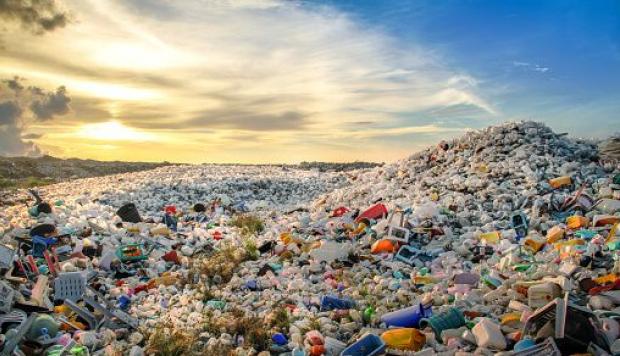 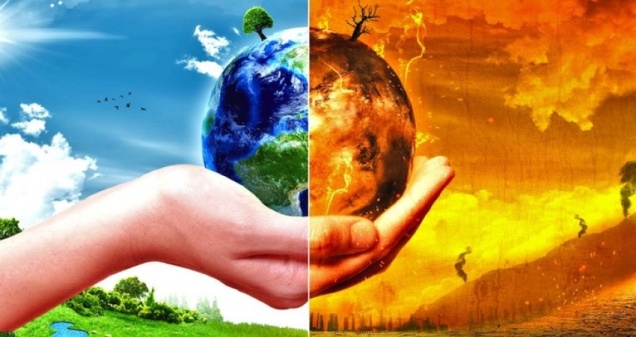 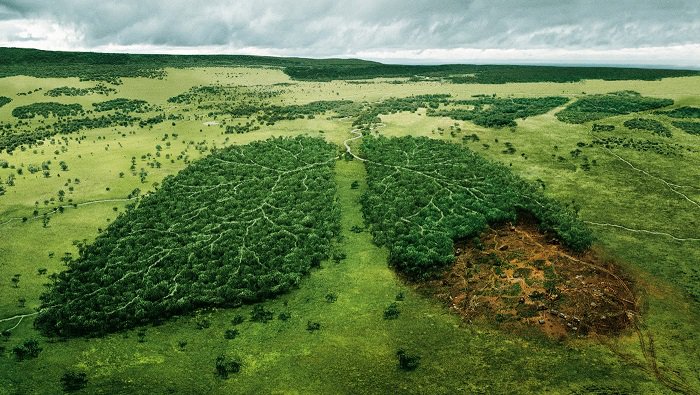 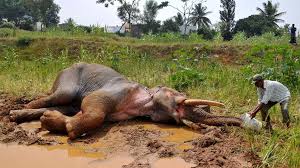 LOS ECOSISTEMAS
5º - 6º Educación Primaria. María José Torralbo Muñoz